Create a Moving/HH Expense Report using Concur
When creating a moving/house hunting expense report, no request is needed.  Please see the following slides for examples of what information needs to be included on the expense report.  2 key items are:
You will need your department account number to include on the report header.
You will need to attach a copy of your appointment letter as outlined below.
To sign in to Concur:  Go to csusb.edu and click on mycoyote.
On the single sign on page, type in your mycoyote ID and password, enter and then either choose My Employment or, Administrative Systems and click  on the Travel Icon  as shown below:
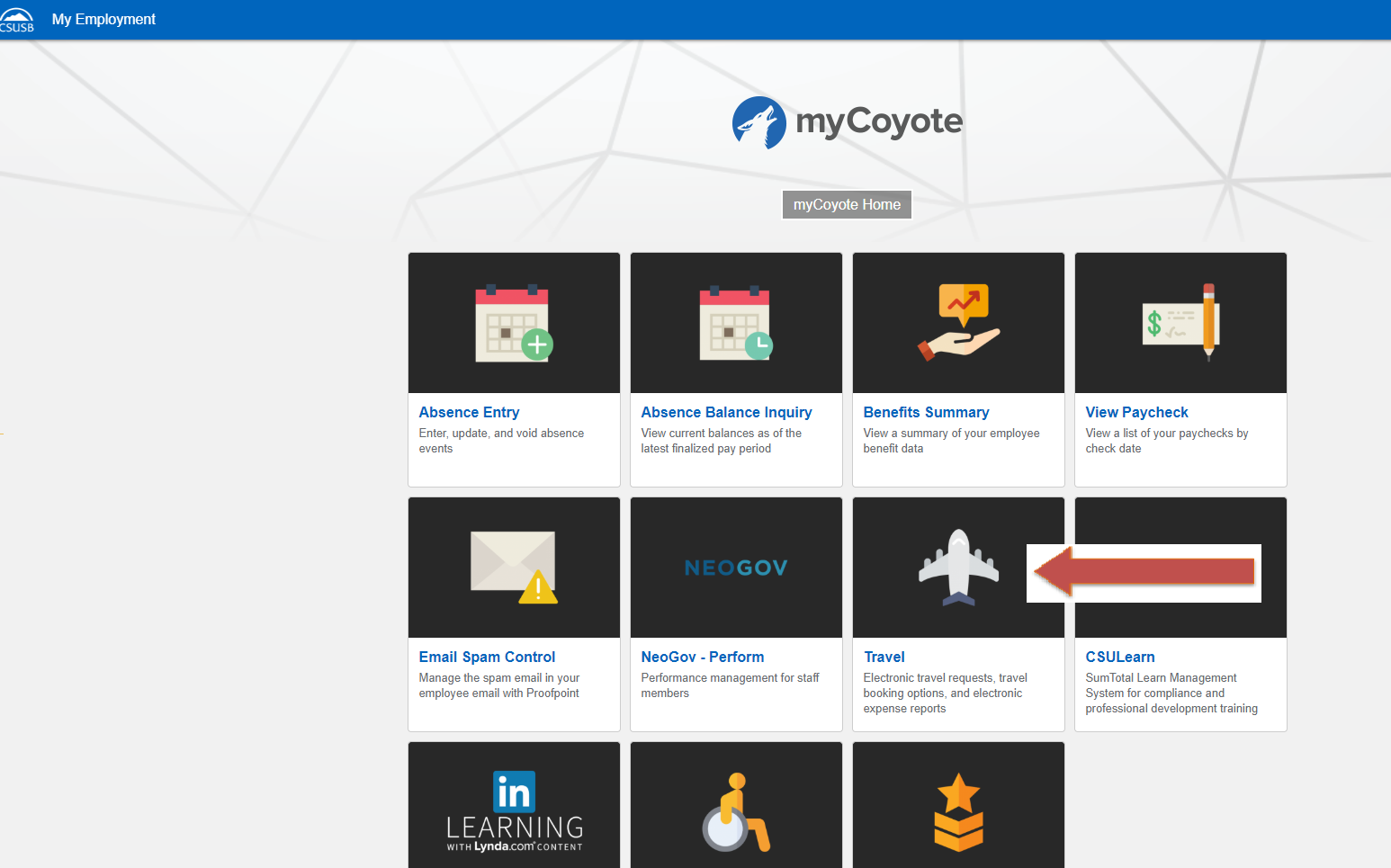 To begin click on the Expense tab at the top of the page and then click Create New Report
This is the Expense Report Header.  All the fields with a red line require information be entered. The Trip Type  and the Travel Business Purpose must be “Moving/House Hunting”.   When all information has been entered, scroll to the bottom of the screen and click on                         to move to the next screen where you can begin entering your actual moving/hh expenses.
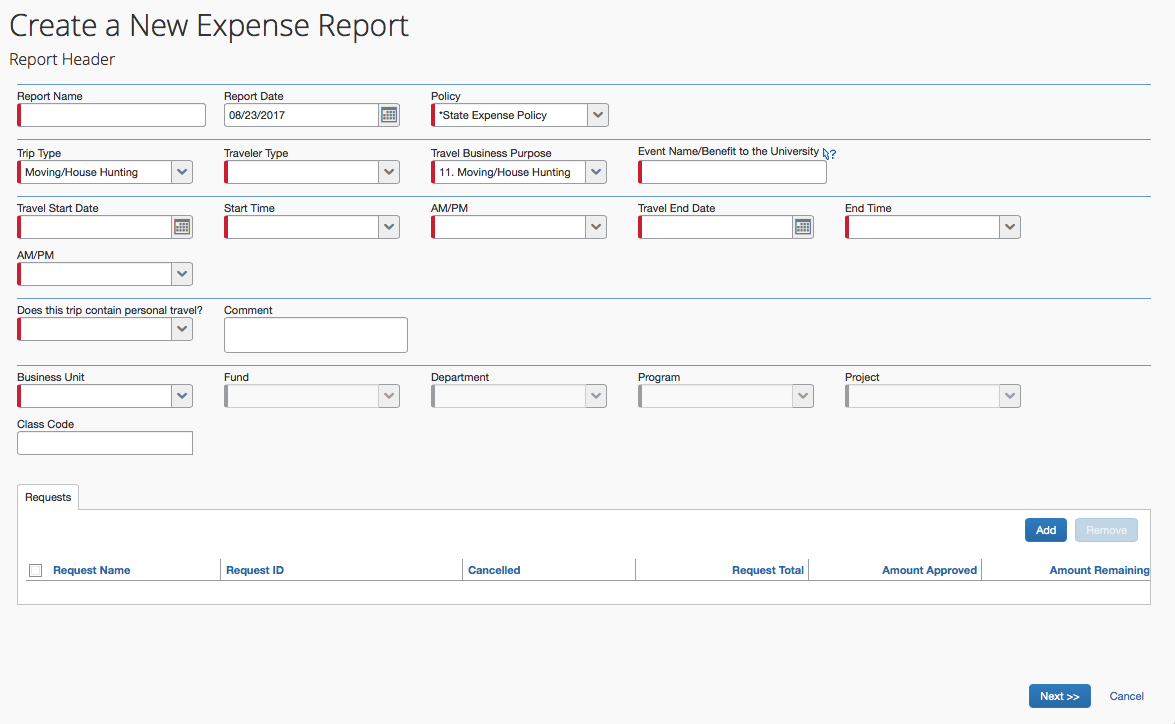 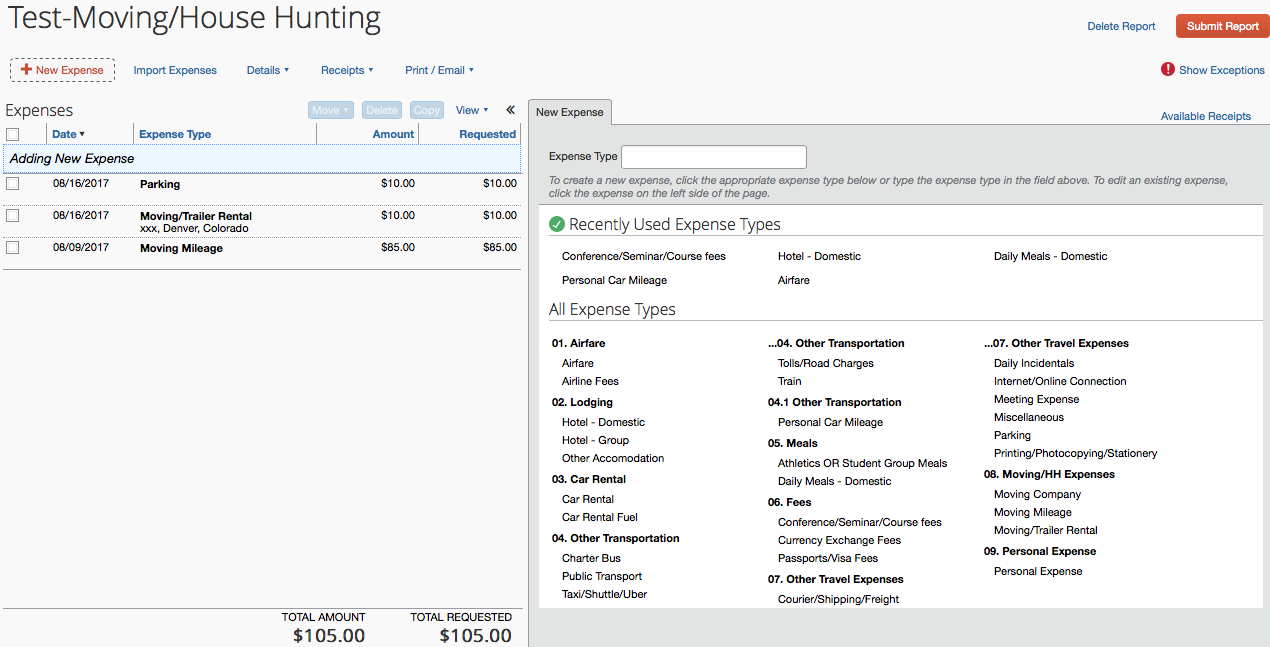 Shown on the left above is an illustration of an expense report in progress.  To continue adding additional expenses, click on “New Expense” and choose appropriate expense types from the box on the right.  In the next slide the expense type “Moving Company” has been chosen.
When an expense type has been chosen you can begin entering the required information in the fields on the right. Please see Moving Company example below. For any expenses please use the date on the receipt as the Transaction Date.
Please Note:  Any moving/hh mileage, choose Moving Mileage only.  Please do NOT use Personal Car Mileage.
For Moving Company, if a Purchase Order was used, click “University Paid” as the payment method AND enter the PO number in the comment box.  Attach a copy of the itemized invoice and click save.  (If you did not receive an invoice from the company, contact AP for a copy.) Continue entering all the expense types that need to be included on your report.
If you have not attached your appointment/offer letter please do so before submitting the report by clicking on the blue receipts then attach new receipt.
When you have entered all the expenses for your house hunting/move you are ready to click the orange SUBMIT REPORT button. The Certification box will appear, please note the Moving Certification language, accept and submit to move forward.
Approval Workflow
Confirm the Travel Approver is correct (should be your manager, supervisor, chair, etc) and check with your department or division administrative person for the correct approval workflow.  The Accounts Payable Review field stays empty.  When you have reviewed the Approval Flow and made any necessary changes, click the blue Submit Report button.
If your area does not require a budget approver click the red X to remove the field.
If you need to user add another approver click on the blue plus sign indicated, type the approver’s last name in the field and click on the name when it appears.
If further information or assistance is needed specific to moving/house hunting expenses, please contact Accounts Payable/Travel at 909-537-5155 or Mona Sinha at 909 -537-3158.
[Speaker Notes: August 30, 2017 CL]